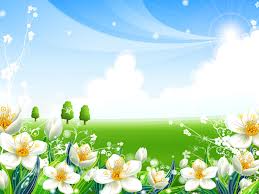 Перелетные птицы
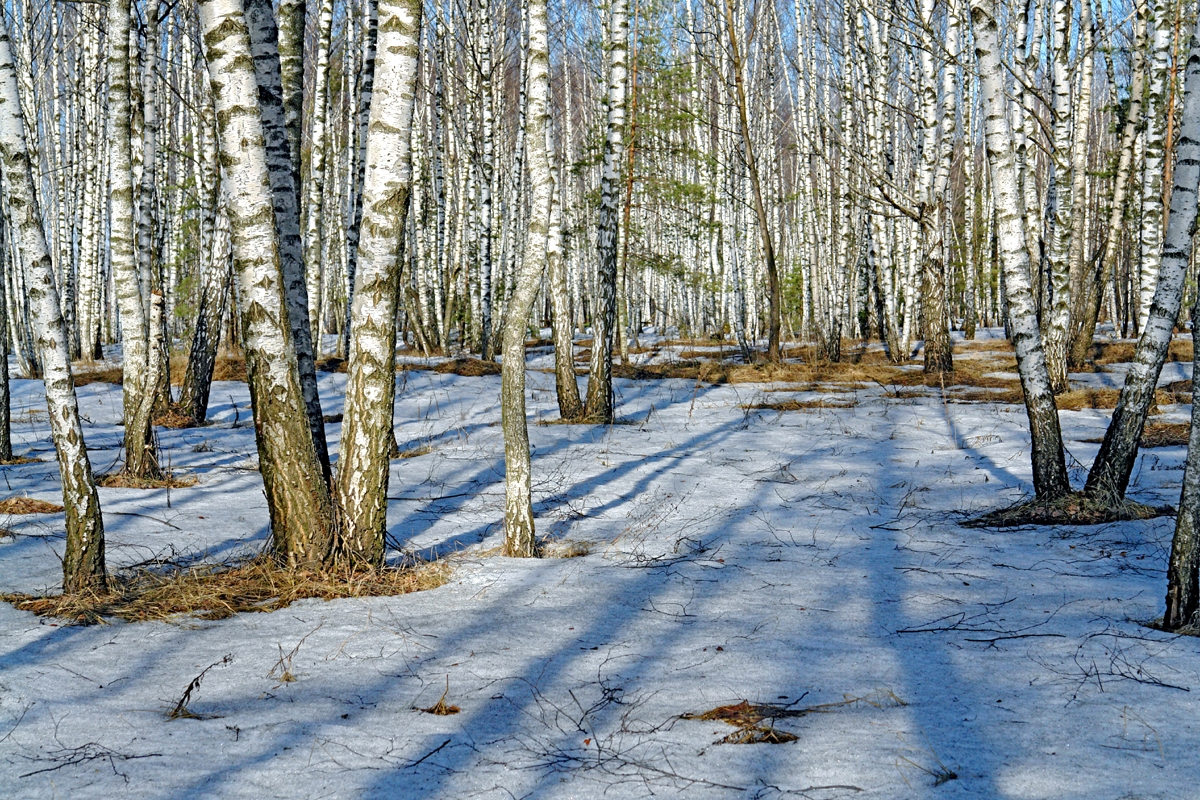 Грач
Скворец
Ласточка
Журавль
Аист
Жаворонок
Кукушка
Чьи гнезда?
Кто лишний?
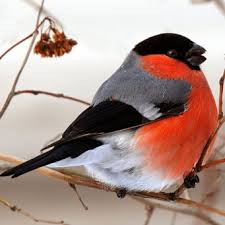 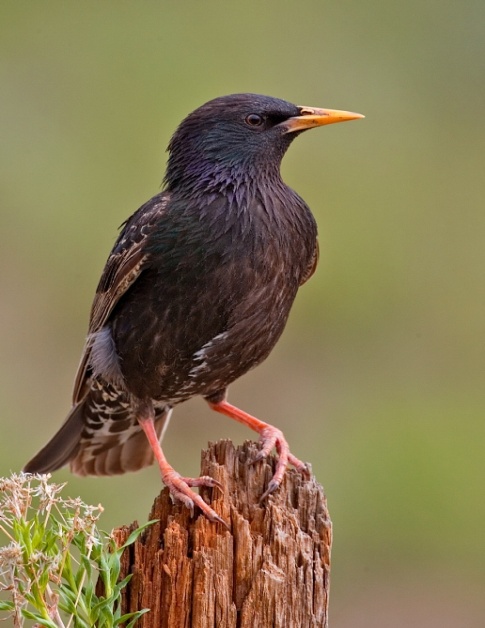 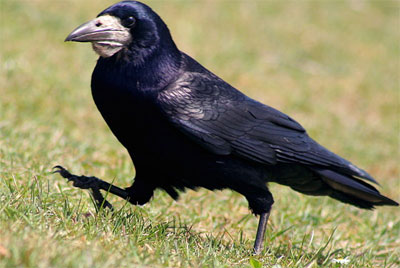 Кто лишний?
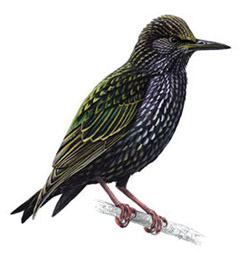 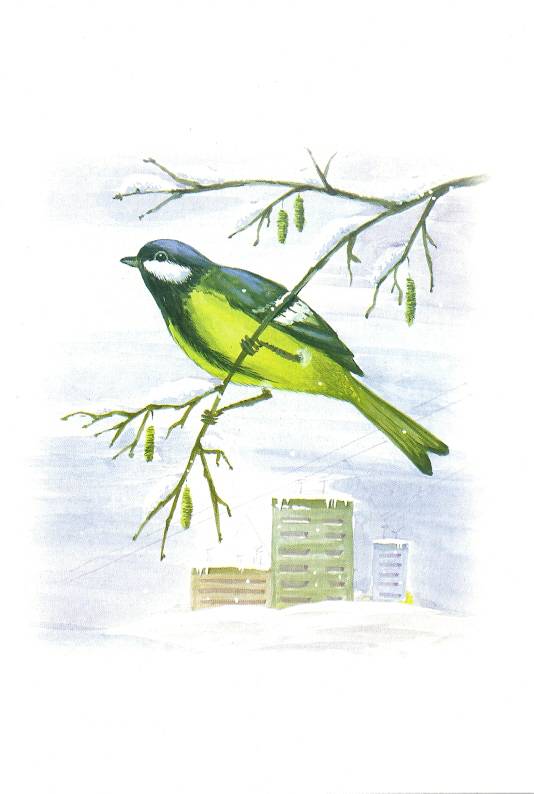 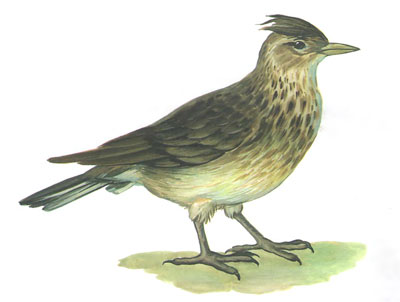 Кто лишний?
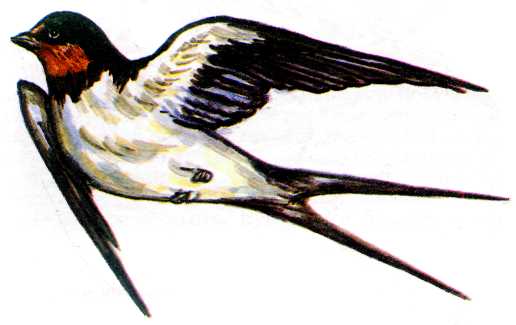 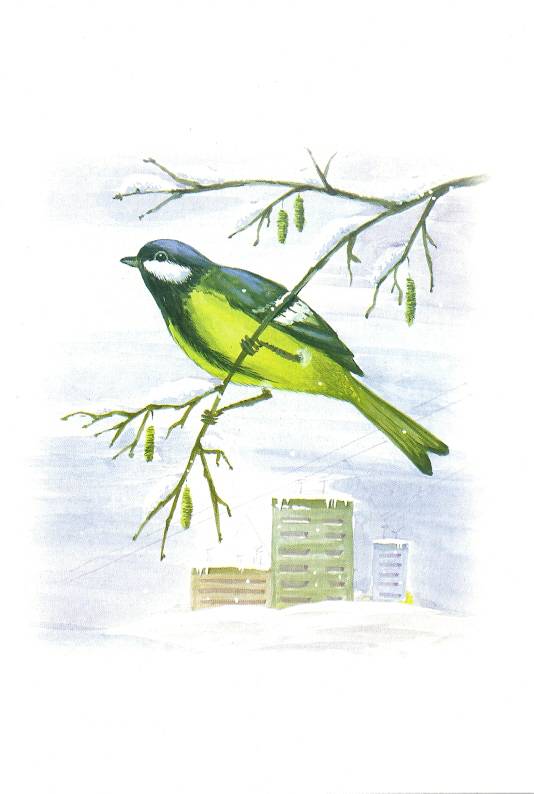 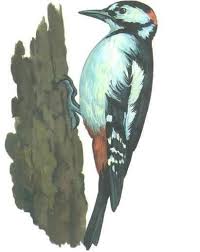